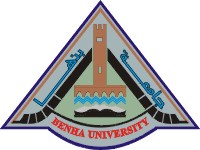 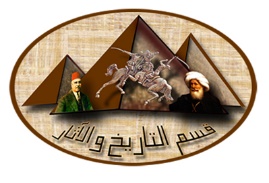 اسم المقرر : تاريخ مصر الحديث
رقم المحاضرة : السادسة
اسم الأستاذ: نجلاء محمد عبد الجواد
الفرقة: الأولي 
القسم العلمى : تاريخ
أوضاع مصر خلال الحرب العالمية الثانية (1936-1945م)
تم تاليف الوزارة الثانية لمحمد محمود في 30/12/1937م  ، وكان محمد محمود زعيما للمعارضة في مجلس النواب ورئيسا لحزب الأحرار الدستوريين الذي عطل الدستور والحياة البرلمانية في عام ، 1928 واشترك بالراي و المشورة مع الحزب الوطني وكان يرأسه محمد حافظ رمضان وو اول عمل لمحمد محمود فى الوزارة هو تأجيل البرلمان لمدة شهر لترتيب بعض الامور السياسية.و قد اعترض بعض النواب علي هذا القرار و لكن البوليس تدخل لاخراج النواب من المجلس و تنفيذ ما أمر به رئيس الوزراء .
حدث في  بداية عام 1941 أزمة حادة في السلع التموينية وبدأت طوابير الخبز وكان الناس يهجمون علي المخابز للحصول عليه ويتخطفون الخبز من حامليه وأوشكت الأزمة أن تصل إلي  حد المجاعة ، ووصلت قوات روميل في الصحراء الغربية إلي العلمين بجوار الإسكندرية فخرجت المظاهرات في 2 /2/ 1942 م  بتدبير القصر تهتف بحياة روميل و لم ينجح حسين سري في حل الازمة فاستقاله.
تولى مصطفي النحاس الوزارة سبع مرات و حدث و أن اقالته الوزارة أربع مرات .
معاهدة 1936م
بنود المعاهدة 1936 م 
 
1-انتقال القوات العسكرية من المدن المصرية إلى منطقة قناة السويس و بقاء الجنود البريطانيين في السودان بلا قيد أو شرط .
2-تحديد عدد القوات البريطانية في مصر بحيث لا يزيد عن 10 آلاف جندي و 400 طيار مع الموظفين اللازمين لأعمالهم الإدارية و الفنية و ذلك وقت السلم فقط ، أما حالة الحرب فلانجلترا الحق في الزيادة و بهذا يصبح هذا التحديد غير معترف به .
3-عدم انتقال  القوات البريطانية للمناطق الجديدة إلا بعد أن تقوم مصر ببناء الثكنات وفقا لأحدث النظم .
4-تبقى القوات البريطانية في الإسكندرية 8 سنوات من تاريخ بدء المعاهدة .
5-تظل القوات البريطانية الجوية في معسكرها في منطقة القنال و من حقها التحليق في السماء المصرية و نفس الحق للطائرات المصرية .
6-في حالة الحرب تلتزم الحكومة المصرية بتقديم كل التسهيلات و المساعدات للقوات البريطانية و للبريطانيين حق استخدام مواني مصر و مطاراتها و طرق المواصلات بها .
7-بعد مرور 20 عام من التنفيذ للمعاهدة يبحث الطرفان فيما إذا كان وجود القوات البريطانية ضروريا لان الجيش المصري أصبح قادرا على حرية الملاحة في قناة السويس و سلامتها فإذا قام خلاف بينهما فيجوز عرضة على عصبة الأمم .
8-حق مصر في المطالبة بإلغاء الامتيازات الأجنبية .
9-إلغاء جميع الاتفاقيات و الوثائق المنافية لأحكام هذه المعاهدة و منها تصريح 28 فبراير بتحفظاته الأربعة .
10-تحويل إرجاع الجيش المصري للسودان و الاعتراف بالإدارة المشتركة مع بريطانيا .
11-حرية مصر في عقد المعاهدات السياسية مع الدول الأجنبية بشرط إلا تتعارض مع أحكام هذه المعاهدة .
12-تبادل السفراء مع بريطانيا العظمى .
الغاء المعاهدة 
 
شملت المعاهدة على العديد  من الايجابيات التي تضمنتها و الاعتراف باستقلال مصر إلا أنها لم تحقق الاستقلال المطلوب حيث تضمنت  بعض أنواع السيادة البريطانية حيث اجبرت مصر بتقديم المساعدات في حالة الحرب و إنشاء الثكنات التي فرضت أعباء مالية جسيمة مما يؤخر الجيش المصري و اعدادة ليكون أداة صالحة للدفاع عنها ، كما أنة بموجب هذه المعاهدة تصبح السودان مستعمرة بريطانية يحرسها جنود مصريون ، لذلك طالبت وزارة النحاس في مارس 1950 الدخول في مفاوضات جديدة مع الحكومة البريطانية و استمرت هذه المفاوضات 9 شهور ظهر فيها تشدد الجانب البريطاني مما جعل النحاس باشا يعلن قطع المفاوضات و إلغاء معاهدة 1936 و اتفاقتى السودان ، وقدم للبرلمان مراسيم تتضمن مشروعات القوانين المتضمنة هذا الالغاء  فصدق عليها البرلمان و صدرت القوانين التي تؤكد الإلغاء الذي نتج عنه إلغاء التحالف بين بريطانيا ومصر واعتبرت القوات الموجود في منطقة القناة قوات محتلة و من هنا بدء النضال يشتعل مرة أخرى و لكن هذه المرة نضال مسلح .
طلعت حرب 
اقتصادى مصر الاول ( 1867-1941م
في عام 1911 قدم طلعت حرب رؤيته الفكرية واجتهاداته النظرية عن كيفية إحداث ثورته الثقافية وذلك من خلال كتابه "علاج مصر الاقتصادي وإنشاء بنك للمصريين" . وفي عام 1912 قدم طلعت حرب كتابه "قناة السويس" وذلك للقضاء علي مخطط انجلترا و فرنسا فىمد احتكار قناة السويس 40 سنة آخرى .و كان طلعت حرب يدافع عن الفلاحين والغلابة ويدافع عنهم فعند تصفية الدائرة السنية عمل على بيع الأراضي إلى الفلاحين ليزرعونها .
فكر  طلعت حرب في  إنشاء بنك للمصريين انعقد المؤتمر الوطني عام 1911 للنظر في مشكلات مصر الإجتماعية وقرر أعضاء المؤتمر  تنفيذ فكرة طلعت  حرب في إنشاء بنك مصر وقد تعطلت عملية إنشاء البنك بسبب الحرب العالمية الأولى .
بعد  انتهاء  الحرب دون أن تحصل مصر على استقلالها السياسي اشتعلت  ثورة 1919 بزعامة سعد زغلول وأثناء الثورة دعا طلعت حرب أبناء مصر إلى الكفاح ضد سيطرة الأجانب الإقتصادية على خيرات مصر ، و طرحة  فكرة إنشاء بنك مصر وينجح طلعت حرب في إنشاء البنك عام 1920 حيث تم الإحتفال بتأسيسه مساء الجمعة 7 /5/ 1920 في دار الأوبرا السلطانية ، وذلك برأس مال 180 ألف جنيه وتم تحديد قيمة السهم بأربعة جنيهات مصرية ، وفي نهاية عامه الأول ارتفع رأس مال البنك إلى 175 ألف جنيه ثم إلى نصف مليون جنيه عام 1925 ، ثم إلى مليون جنيه عام 1932 .   ويعد انشاء بنك مصر في أوائل القرن العشرين بمثابة بداية الاستقلال الاقتصادي لمصر ، كما كانت ثورة 1919 م بداية الاستقلال السياسي .
نتج عن انشاء بنك مصر زيادة  النضج الفكري للشعب المصري في أوائل القرن العشرين ، فالشعب المصري الذي خرج في ثورة 1919 م لم يكن فقط يتمتع بنضج سياسي ، و إنما كان لديه وعي و فهم لتحرير و تطوير المجالات الأخري  الاقتصادية و الفنية و غيرها بدرجة لا تقل عن وعيه السياسي . هذا الوعي الفكري الشامل للمجتمع المصري تفجر في انجازات كبيرة في في جميع المجالات ، الاقتصادية منها مثل بنك مصر ، و الفنية متمثلاً في ظهور السنيما المصرية وانشاء معهد فن السينما ، و التعليمي منها بإقامة صرح التعليم الشامخ الجامعة الأهلية ( جامعة القاهرة ) التي تعد أول جامعة تدرس العلوم المدنية في المنطقة كلها .
وفي 5 أبريل 1920 م ، صدر المرسوم السلطاني من سلطان مصر أحمد فؤاد ، بتأسيس شركة مساهمة تسمى  بنك مصر من خمس مساهمين مصريين هم : أحمد مدحت يكن باشا ، يوسف أصلان قطاوي باشا وهو من كبار الأعيان اليهود المصريين ، ومحمد طلعت حرب بك ، وعبد العظيم المصري بك ، وعبد الحميد السيوفي بك ، والطبيب فؤاد سلطان بك ، واسكندر مسيحة افندي ، وعباس بيسوني الخطيب افندي .
الحقيقة أن سلطة الاحتلال البريطاني لم تحاول منع قيام هذا البنك المصري أو وضع العقبات في طريق انشائه ، علي الرغم أنه قام لينافس البنك الأهلي الذي كان يمثل سلطة الاحتلال الاقتصادي الانجليزي لمصر .
بالنسبة لأهم أعمال طلعت حرب  إنشاء أول مطبعة مصرية برأس مال قدره خمسة آلاف جنيه ، وذلك ليدعم الفكر والأدب ويقوي المقاومة الوطنية حيث كان يؤكد على أهمية أن تكون القراءة في أيدينا وليس في يد الأجنبي ، وبعد إنشاء المطبعة توالت الشركات المصرية التي ينشئها البنك مثل شركة مصر للنقل البري التي قامت بشراء أول حافلات لنقل الركاب والتي ظهرت في فيلم "الوردة البيضاء" للموسيقار محمد عبدالوهاب ، كما قامت الشركة بشراء الشاحنات الكبيرة لنقل البضائع من الموانئ كما أنشأ البنك شركة مصر للنقل النهري ثم شركة مصر للغزل والنسيج بالمحلة الكبرى واستقدم طلعت حرب خبراء هذه الصناعة من بلجيكا وأرسل بعثات العمال والفنيين للتدريب في الخارج ، كما أقام مصنعا لحلج القطن في بني سويف ، وأنشأ البنك مخازن  لجمع القطن في كل محافظات مصر .
و أنشأ طلعت حرب شركات مصر للملاحة البحرية ، ومصر لأعمال الإسمنت المسلح ، ومصر للصباغة ، ومصر للمناجم والمحاجر ، ومصر لتجارة وتصنيع الزيوت ، ومصر للمستحضرات الطبية، ومصر للألبان والتغذية ، ومصر للكيمياويات ، ومصر للفنادق ، ومصر للتأمين ، كما أنشأ طلعت حرب شركة بيع المصنوعات المصرية لتنافس الشركات الأجنبية بنزايون ، صيدناوي وغيرهم .
و أنشأ طلعت حرب شركة مصرية للطيران إلى أن صدر في 27 /5/ 1932م مرسوم ملكي بإنشاء شركة مصر للطيران كأول شركة طيران في الشرق الأوسط برأس مال 20 ألف جنيه ، وبعد عشرة أشهر زاد رأس المال إلى 75 ألف جنيه ، وقد بدأت الشركة بطائرتين من طراز دراجون موت ذات المحركين تسع كل منها لثمانية ركاب ، وكان أول خط من القاهرة إلى الاسكندرية ثم مرسى مطروح ، وكان الخط الثاني من القاهرة إلى أسوان ، وفي عام 1934 م بدأ أول خط خارجي للشركة من القاهرة إلى القدس .
تعرض البنك في عام 1939م لأزمة مالية كبيرة ، كان الاحتلال البريطاني ورائها ، حيث تسارع آلاف المودعين بسحب أموالهم من البنك ومما زاد الأزمة سحب صندوق توفير البريد لكل ودائعه من بنك مصر ، ورفض البنك الأهلي أن يقرضه بضمان محفظة الأوراق المالية ، و عندما ذهب طلعت حرب إلى وزير المالية حينذاك حسين سري باشا لحل هذه المشكلة ، كان الشرط الوحيد الذي قدمه الوزير لحل أزمة البنك هو تقديم طلعت حرب لاستقالته . وبالفعل قدم طلعت حرب استقالته للمحافظة على البنك .
و توفى طلعت حرب في 21 أغسطس عام 1941م ، بعد أن حقق للشعب المصري نهضة اقتصادية  .
مصر والأمم المتحدة 1947
الأمم المتحدة هي منظمة دولية انشئت في عام 1945، وتتكون حتى الآن من 193 دولة عضو. وتسترشد الأمم المتحدة في مهمتها وعملها  بالأهداف والمقاصد الواردة في ميثاق تأسيسها .
نشأة  الأمم المتحدة بعد مراحل متعددة من التفكير و التدبير ، و السعي للآتفاق علي أسس العامة التي تنهض عليها و المثل العليا التي تهدف إليها ، و قد مرت الأمم المتحدة بمراحل هى اولاً: مرحلة التصريحات الدولية . ثانياً: مرحلة إعداد الميثاق . ثالثاً : مرحلة العمل بالميثاق .
المرحلة الأولي  : مرحلة التصريحات الدولية :
1-تصريح الأطلسي :
منذ أن اندلعت لهب الحرب العالمية الثانية في سبتمبرسنة 1939م ، تطلعت شعوب الدول المشتركة في الحرب إلي بيان يكشف عن الأهداف التي يقاتلون في سبيلها و يتحملون عبء الحرب و تضحياتها من أجلها .  و استجابة لتلك الرغبات الشعبية أصدر"  فرنكلين ديلانو روزفلت "  رئيس الولايات المتحدة الأمريكية و " ونستون تشرشل " رئيس الوزراة البريطانية تصريح الأطلسي في 14/8/1941م معدداً الأهداف التى يرميان إليها من الحرب فأعلنا أنهما لا يسعيان إلي أى توسع إقليمي  و يحترمان حق الشعوب في إختيار نظم الحكم التى تروق لها . كما يحقق كفالة المساواه بين الدول جميعاً في التجارة العالمية و تحقيق تعاوناً كاملاً للتقدم الاقتصادى و الاجتماعى .  و أنهما يسعيان ، بعد القضاء علي النازية ، إلي إقرار سلام عالمي يعيش الناس آمنين في ظله .
2-تصريح الأمم المتحدة 
و اذا كانت فكرة  النظام العالمى قد ظهرت في تصريح الأطلسي ، فإن أسم " الأمم المتحدة " قد ظهر لأول مرة في العالم في 1/1/1942م  . و أعلن ممثلو 26 دولة في واشنطن بالولايات المتحدة الأمريكية ، تصريحاً مشتركاً  أكدوا فيه إيمانهم بالمبادىء التى قررها تصريح الأطلسي و اعتقادهم بأن الفوز الكامل على دول المحور أساسي للمحافظة على الحرية و الأستقلال و حقوق الأنسان . ثم  تعهدو بأن يستخدموا مواردهم العسكرية و الإقتصادية ضد الأعداء ، و أن يتعاونا مع بعضهم بعضاً و لا تعقد دولة هدنه أو صلحاً منفرداً مع الاعداء . و سمح  الأنضمام إلي هذا التصريح لكل دولة تقدم مساعدة في الحرب ضد المانيا و حلفائها .
3-تصريح موسكو
الهدف من تصريح موسكو هو وجود اسرار علي أنشاء هيئة دولية لحفظ السلام و تحقيق التعاون بين الشعوب و لذلك أجتمع في موسكو في 19/10/1943م ممثلوا من الولايات المتحدة و الاتحاد السوفيتي و الصين لمناقشة الأهداف التى يسعون اليها لتحقيقها بعد انتهاء الحرب العالمية الثانية . و في 30/10/1943م أزاعت  " تصريح الدول الأربعة عن الامن العالمى " المسمي " بتصريح موسكو " و فى هذا التصريح تبين أصرارهم علي التعاون على تحقيق السلام و نزع السلاح . و أنهم لم يستخدمو قواتهم العسكرية إلا  تنفيذاً لهذا التصريح ، و وضع تنظيم  مع الدول الأخري لتحقيق نظام نزع السلاح من الدول الأعداء .
4-تصريح طهران 
اصدر في 1/12/1943م كلاً من  رئيس الولايات المتحدة و رئيس وزراء المملكة المتحدة و رئيس وزراء الاتحاد السوفييتي  تصريحاً أعلنوا فيه تقديرهم للمسئولية وضع سلام عالمي توافق عليه معظم الدول و الشعوب و أكدوا التزامهم بالتعاون الإيجابي مع جميع الشعوب الراغبة في السلام و القضاء على الحروب . و وضحوا أيضاً أهتمامهم بتكوين مع تلك الشعوب أسر عالمية للشعوب الديمقراطية .
المرحلة الثانية : إعداد الميثاق 
1-مقترحات " دمبرتون أوكس " : 
هنا تحولت الأعلانات عن مشروع تأسيس الهيئة الامم المتحدة من حيز التفكير و الافكار المقترحة إلي حيز التنفيذ العملي . و كان من أهم الأفكار المطروح و الدراسات هي مقترحات " دمبرتون أوكس " حيث أنه في أغسطس 1944م أجتمع في " دمبرتون أوكس – بواشنطن – ممثلوا من حكومات الصين و الاتحاد السوفييتي و المملكة المتحدة لإنشاء منظمة لها مبادئء و عالمية لتحقيق السلام العالمي . و كان الاتحاد السوفيتي لم يكن إلي ذلك الحين قد أعلن الحرب علي اليابان ، فقد تحاشي الاجتماع بالصين – و قد كانت مشتبكة فى حرب مع اليابان – اجتماعاً مباشراً ، و لهذا جرت اجتماعات هذا المؤتمر على مرحلتين . اولهما تمت بين الولايات المتحدة و المملكة المتحدة و الاتحاد السوفيتي . و قد استمرت من 21/8/1944م إلي 28/9/1944م . ثانيهما جرى الاجتماع بين الولايات المتحدة و المملكة المتحدة و الصين و استغرقت من 29/9/1944م إلي أكتوبر 1944م .
و نتج عن تلك الاجتماعات ما عرف بأسم مقترحات " دمبرتون  أوكس " و هي عبارة عن أفكار و مقترحات يجب أن تقوم عليها الهيئة المقترح تأسيسها . و هذه المقترحات لم تكن موضوعة في قالب دستور أو ميثاق يقدم للموافقة عليه بل كانت عرضاً عاماً لأسس و مباديء اتفقت عليها الدول الاربعة على عرضها على حكوماتها باعتبارها التوصيات التى أسفرت عنها مناقشتها فى مؤتمر " دمبرتون أوكس "
2-مؤتمر يالتا :
تم عقد هذا المؤتمر في يالتا بالأتحاد السوفيتي و كانت الفترة من 3-11/2/1945م و حضر الاجتماع كلاً من رئيس الولايات المتحدة ، و رئيس المملكة المتحدة و رئيس وزراء الاتحاد السوفيتي . و كانت أهم قرارات المؤتمر هي : 
ا-أنشاء هيئة دولية عامة للمحافظة على السلام و الامن . و تمنع الهيئة الاعتداءات و ازالة أى اسباب سواء كانت سياسية او اقتصادية أو اجتماعية قد تؤدى إلي الحرب 
 
ب-قرر المؤتمرون بدعوة عقد مؤتمر في سان فرنسيسكو في 25/4/1945م لوضع ميثاق هيئة الامم  و قد دعت كل من الصين و فرنسا إلي الاشتراك مع الدول الثلاثة المجتمعة في يالتا
و يرجع أهمية مؤتمر يالتا إلي اتفاق  الدول الخمسة الدائمون في مجلس الامن ( الولايات المتحدة الأمريكية – المملكة المتحدة – الاتحاد السوفيتي فرنسا – الصين   ) على نظام التصويت في مجلس الامن و نظام الوصايا . 
 
ج-من أهم ما قرره مؤتمر يالتا الدعوة إلي عقد اجتماع من متشرعي الأمم المتحدة لوضع نظام لمحكمة عدل دولية علي نمط نظام محكمة العدل الدولي الدائمة . و بناء علي ذلك اجتمع في واشنطن عام 1945م ممثلو 44 دولة بحثوا أسس تلك المحكمة المنظمة لاختصاصتها و انتهوا إلي اقتراح مشروع نظام أساسي لها .
3-مؤتمر سان فرنسيسكو : 
و بناً علي ما وافق عليه في اجتماع ياليا ، دعت الولايات المتحدة ، بأسمها و بالنيابة عن المملكة المتحدة و الاتحاد السوفيتي و الصين إلي مؤتمر يتولى وضع ميثاق للإمم المتحدة علي أساس مقترحات " دمبرتون أوكس " . و قد وجهت الدعوة إلي جميع الدول التي أعلنت الحرب علي المانيا  أو اليابان في تاريخ أقصاه 1/3/1945م ، و تكون قد وقعت تصريح الأمم المتحدة . و قد بلغ عددها 46 دولة منها الدول  العربية الأتية :
مصر و لبنان و سوريا و العراق و المملكة السعودية ، و كلها ، بأستثناء العراق التى أعلنت الحرب علي المحور في في 16/1/1943م ، إنما اعلنت الحرب بعد مؤتمر يالتا لكي يتيح لها الاشتراك في مؤتمر " سان فرنسيسكو " ، فقامت مصر بذلك في 27/2/1945م  علي حين أن سوريا و لبنان و المملكة السعودية لم تعلنها إلا في 1/3/1945م . و الدول الأخرى هي استراليا ، بلجيكا ، بولفيا ، البرازيل ، كندا، شيلي، الصين ، كولومبيا ، كوستاريكا ، كوبا ، تشيكوسلوفاكيا ، الدمينيكان  ريببليك ، إكوادور ، السلفادور ، الحبشة ، فرنسا ، اليونان ، جواتيمالا ، هاييتي ، هوندوراس ، الهند ، ايران ، ليبريا ، لوكسمبرج ، المكطسيك ، هولندا ، نيوزلندا ، نيكارجوا ، النرويج ، بناما ، براجواي ، بيرو ، الفلبين ،تركيا ، جنوب افريقيا ، الاتحاد السوفيتي ، المملكة المتحدة ، الولايات المتحدة ، أراجواي ، فنزويلا ، يوغوسلافيا .
ثالثاً : بدء العمل بالميثاق : 
 
يتكون ميثاق الأمم من 111 مادة . و يتميز ميثاق الأمم المتحدة بعدة خصائص منها
 
1-رغبة واضعي الميثاق في تجنب أسباب فشل عصبة الأمم  . 
2-نظراً لأن الدول الكبري كانت هي صاحبة الدعوة إلي إنشاء منظمة الأمم المتحدة و هى التي قامت بالدور الرئيسي في إعداد الميثاق فإن هذه الدول قد احتفظت لنفسها بأمتيازات في الميثاق بحيث أصبح لها دور رئيسي في تسيير عمل الأمم المتحدة ، فأعطي الميثاق للدول الكبري مقاعد دائمة في مجلس الأمن ، كما اشترط ضرورة عدم اعتراض هذه الدول علي القرارات المتخذه في المسائل الموضوعية ، و اشترط أيضاً موافقة هذه الدول علي إجراء أي تعديل علي الميثاق ، كما نص الميثاق علي دخوله حيز التنفيذ بإيداع هذه الدول لتصديقاتها بالإضافة إلي الدول الأخري .
3-نظراً لأن ميثاق الأمم المتحدة تم التفكير في إعداده و الحرب العالمية الثانية قائمة لذلك سيطرة فكرة تجنب العودة إلي الحرب علي أذهان واضعي الميثاق لذلك فإن المقصد الرئيسي للأمم المتحدة هو حفظ السلم و الأمن الدوليين و لتحقيق ذلك نص الميثاق علي عدم مشروعية استخدام القوة أو التهديد بأستخدامها في العلاقات الدولية ، كذلك نص الميثاق علي وضع نظام للأمن الجماعي تملك الأمم  المتحدة بمقتضاه أن تتخذ إجراءات جماعية ضد الدول التي تعتدي علي غيرها .
. 
4- إعطاء الأمم المتحدة دوراً كبيراً في تسيير أوجه النشاط الدولى المختلفة لذلك فقد قرر الميثاق ربط نشاط المنظمات الإقليمية و المتخصصة بنشاط الأمم المتحدة ز كذلك جعل الميثاق للإلتزامات  الواردة فيه الغلبة علي أية التزامات أخري كما طلب من الدول أن تسجل أية معاهدة تبرمها في أمانة المنظمة .
أهداف الأمم المتحدة :
1-حفظ السلم و الأمن الدوليين 
2-إنماء العلاقات الودية بين الأمم . 
3-تحقيق التعاون الدولي في المجالات الاقتصادية و الاجتماعية و الثقافية .
 4-جعل الأمم المتحدة مركزاً لتنسيق أعمال الأمم و توجيهها .
مباديء الأمم المتحدة : 
1-حل المنازعات الدولية بالوسائل السلمية .
2-حظر استخدام القوة في العلاقات الدولية
3-مساعدة الأمم المتحدة في أعمال التي تتخذها وفقاً للميثاق . 
4-المساواة في السيادة بين الدول .
5-تنفيذ الألتزامات الدولية بالوسائل السلمية . 
6-حث الدول غير الأعضاء علي السير وفقاً  لمبادىء الأمم المتحدة . 
7-عدم تدخل الأمم المتحدة في الشئون الداخلية للدول الأعضاء .
أجهزة الأمم المتحدة : 
تنص المادة (7) من ميثاق الأمم المتحدة علي أن " 1-تنشأ الهيئات الأتية فروعاً رئيسية للأمم المتحدة : جمعية عامة ، مجلس أمن ، مجلس اقتصادى و اجتماعي ، مجلس وصاية ، محكمة عدل دولية ، أمانة . 2-يجوز أن ينشأ وفقاً لأحكام هذا الميثاق ما يري ضرورة إنشائه من فروع ثانوية أخرى . "
1)مجلس الأمن :
 مسؤل عن المحافظة علي السلم و الأمن الدوليين   و في هذا تنص المادة 24/1 من الميثاق علي أنه " رغبة في أن يكون العمل الذي تقوم به " الأمم المتحدة " أمر حفظ السلم و الأمن الدولي و يوافقون علي أن هذا المجلس يعمل نائباً عنهم في قيامه بواجباته التى تفرضها عليه هذه التبعات " و تنص المادة 25 من الميثاق علي أن " يتعهد أعضاء " الأمم المتحدة " بقبول قرارات مجلس الأمن و تنفيذها وفق هذا الميثاق .
2)الجمعية العامة :
 
تنص المادة (7) من ميثاق الأمم المتحدة 
1-تتألف الجمعية العامة من جميع أعضاء " الأمم المتحدة " . 
2-لا يجوز أن يكون للعضو الواحد أكثر من خمسة مندوبين في الجمعية العامة . 
و يتضح مما سبق أن الجمعية العامة تتألف من ممثلي جميع الدول الأعضاء و هى الجهاز الوحيد في الأمم المتحدة الذى يُمثل  فيه جميع الدول الأعضاء . أما باقي الأجهزة الرئيسية فتتكون من بعض الدول و ليس جميعها . و لا يجوز أن يكون للدولة الواحدة أكثر من خمسة مندوبين في الجمعية العامة  .
3)المجلس الاقتصادي و الاجتماعي :  
 
هو الجهاز الرئيسي فى الأمم المتحدة المعني بتنمية التعاون الدولي في المجالات الاقتصادية و الاجتماعية . و يعمل تحت سلطة الجمعية العامة ، لتحقيق مستوى أعلي للمعيشة و توفير أسباب الاستخدام المتصل لكل فرد و النهوض بعوامل التطور و التقدم الاقتصادى و الاجتماعى . كذلك تيسير الحلول للمشاكل الدولية الاقتصادية و الاجتماعية و الصحية . و ما يتصل بيها . و تعزيز التعاون الدولي في أمور الثقافة و التعليم .
4)مجلس الوصاية : 
وضع ميثاق الأمم المتحدة نظاماً دولياً للوصاية ليحل محل نظام الأنتداب المتبع في عصبة الأمم . و قد أنشأ الميثاق مجلس الوصاية كأحد الأجهزة الرئيسية للأمم المتحدة و أناط به مهمة الإشراف على إدارة الأقاليم المشمولة بنظام الوصاية .
5) محكمة العدل الدولية : 
هي الأداة القضائية الرئيسية للأمم المتحدة و تباشر وظائفها وفقاً لأحكام النظام الأساسي .
6)الأمانة العامة : 
هي الجهاز الإداري للأمم المتحدة و تتكون من مجموعة من الموظفين الدوليين العاملين في مقر الأمم المتحدة بنيويورك و في مقار الأمم المتحدة الموجودة في أنحاء العالم ، و هي تضطلع بشتي الأعمال اليومية للمنظمة ، و تقدم الخدمات إلي الأجهزة الرئيسية الأخرى التابعة للأمم المتحدة ، و تدير البرامج و السياسات التى تضعها تلك الأجهزة .
يرأس الأمين العام الأمانة العامة و تعينه الجمعية العامة ، بناء علي توصية مجلس الأمن ، لمدة خمس سنوات قابلة للتجديد ( تولي بطرس بطرس غالي  من مصر هذا المنصب في الفترة من 1992م إلي 1996م  ) .